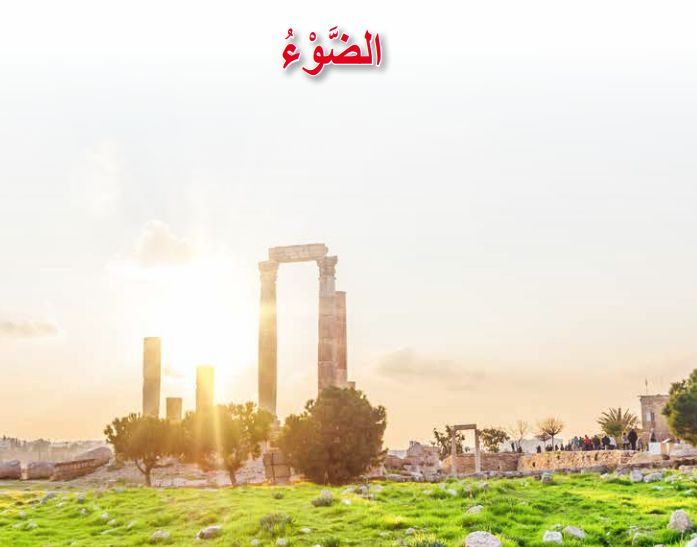 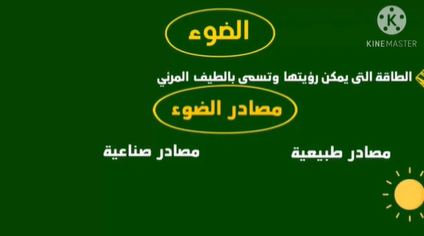 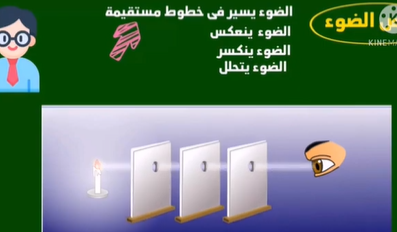 النجوم
مصباح الكاز
الشمس
مصباح الزيت
البرق
مصباح كهربائي
المضيئات الحيوية
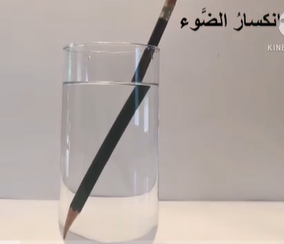 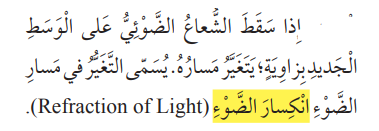 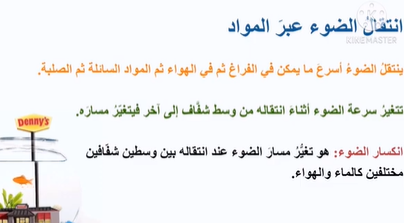 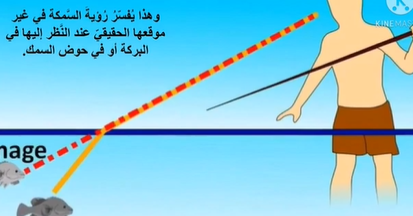 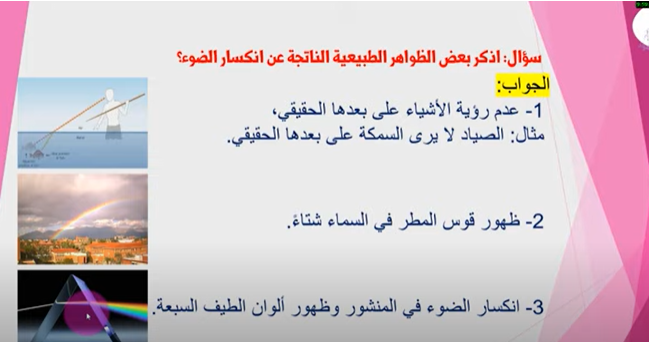 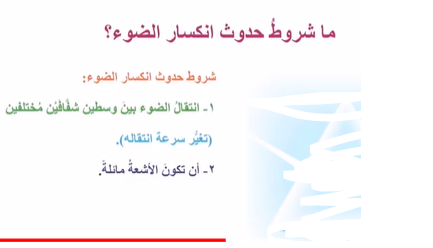 بزاوية
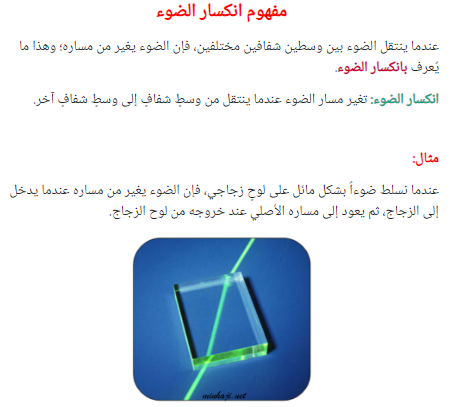 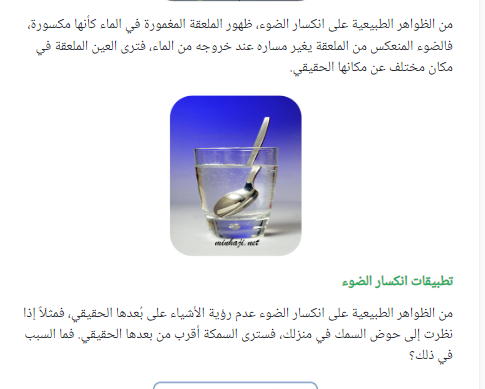 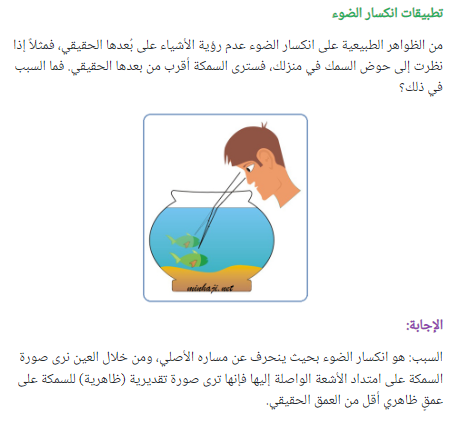 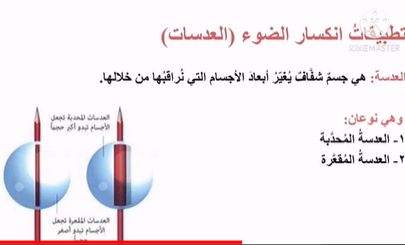 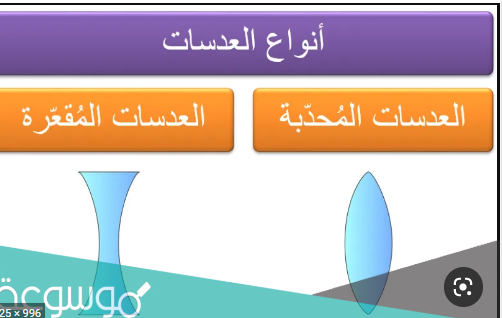 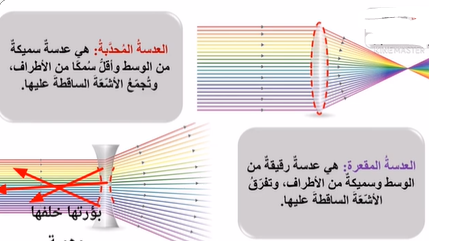 استخدام العدسات المحدبة
صناعة المجاهير المخبرية
 صناعة التلسكوب
تصحيح البصر(طول النظر)
صناعة  العدسات في عرض المسارح والسينما
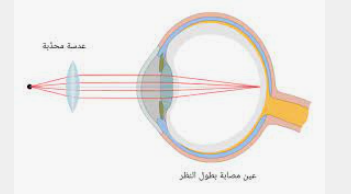 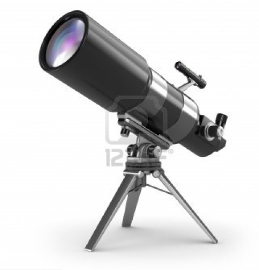 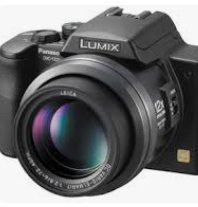 استخدام العدسات المقعرة 
النظارات الطبية (لتصحيح قصر النظر)
الكاميرات
المصابيح الكهربائية
فتحات الرؤية في الابواب
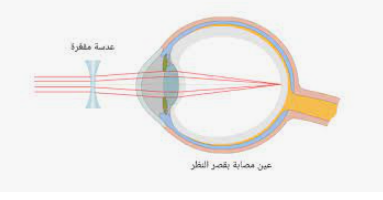 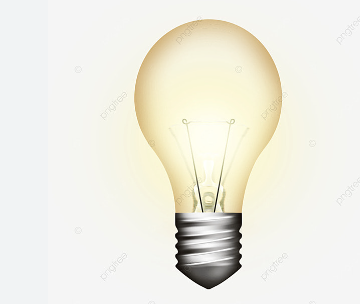 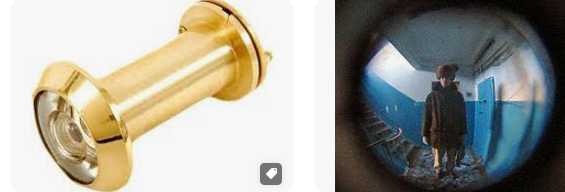 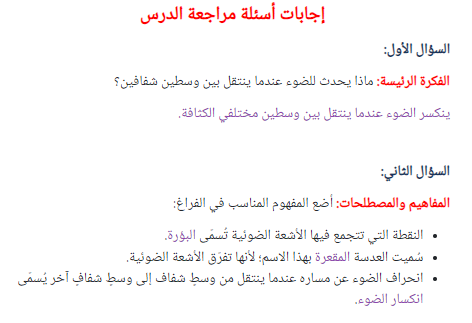 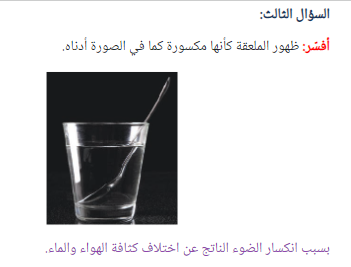 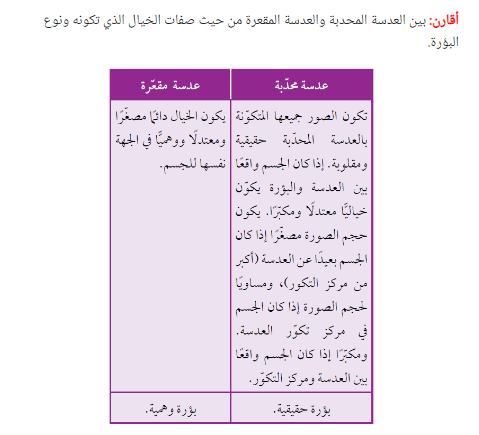 اذا كان الجسم بعيد تكون خيالا مقلوبا وحقيقيا ويكون اما مكبراو مصغر او مساوي للجسم
اذا كان الجسم قريبا جدا يتكون خيال وهمي ومعتدل ومكبر
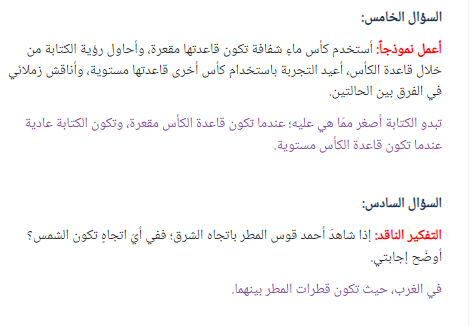 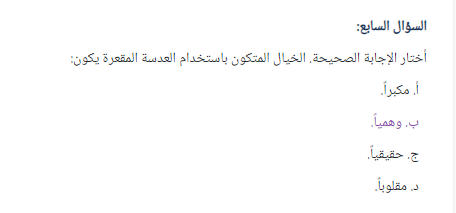